)
)
)
)
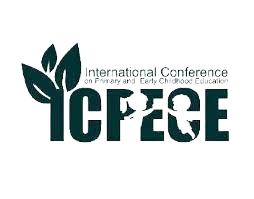 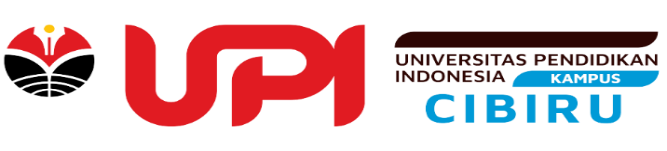 )
)
OPTIMIZING THE MANAGEMENT OF INCLUSIVE EDUCATION PROGRAMS 
IN ELEMENTARY SCHOOL
)
)
)
)
by
Dewi Siti Solihah
Dr. Dede Margo Irianto, M.Pd
Dr. Nenden Ineu Herawati, M.Pd
)
)
)
)
Master’s Program In Elementary School Teacher Education
Indonesian Education Univercity
Cibiru Campus
)
)
)
)
)
)
)
)
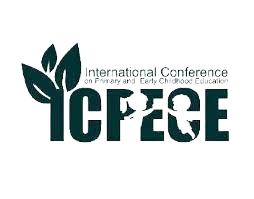 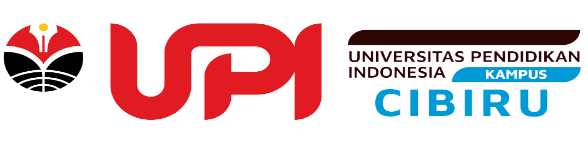 Background
)
)
)
)
The background to the implementation of inclusive education in Indonesia is the mandate of the 1945 Law, article 31 paragraph (1), which states that every citizen has the right to education, and speed up the implementation of 9 years of compulsory education.
By referring to this law, every child has the right to receive education, including children with special needs. 
In realizing educational equality by not differentiating between children with special needs and children in general, that is by having inclusive schools.
)
)
)
)
)
)
)
)
)
)
)
)
)
)
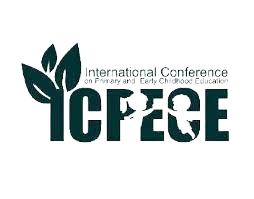 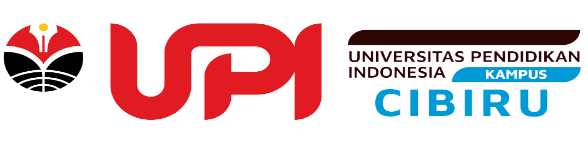 Understanding
)
)
)
)
Nurhadi (Agustin, 2017) states that management is an activity or series of activities carried out from humans, by humans and for humans.
Educational management is a form of application of management or administration in managing, organizing and allocating resources in the world of education.
Inclusive education management is a process of planning, organizing, actuating and controlling in the implementation of an inclusive education system to achieve predetermined goals (Bahri, 2022).
)
)
)
)
)
)
)
)
)
)
)
)
)
)
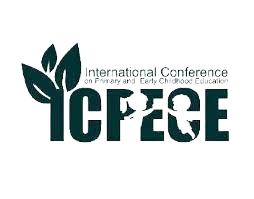 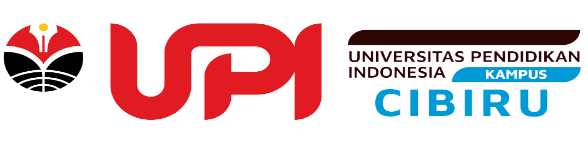 Understanding
)
)
)
)
Inclusiveness is an approach to building an environment that is open to anyone with different backgrounds and conditions, including: characteristics, physical condition, personality, status, ethnicity, culture and so on (Arriani, Farah. et al., 2022)

Inclusive education according to Sapon-Shevin (Herawati, N. I., 2021) is education that requires children with special needs to study in nearby schools in regular classes with their friends.
)
)
)
)
)
)
)
)
)
)
)
)
)
)
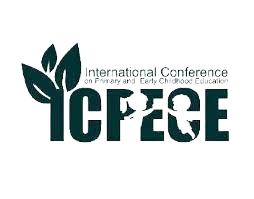 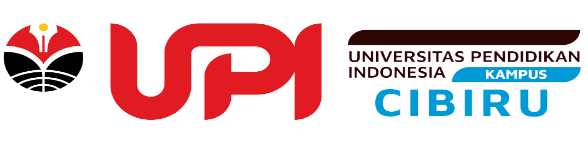 )
)
Purpose
)
)
)
)
Providing the widest possible opportunities to all students who have physical, emotional, mental and social disorders or have special talents and potential intelligence in academic and non-academic fields to obtain appropriate quality education. with their abilities and needs
)
)
)
realizing the implementation of education in which diversity is respected and does not create discrimination for all students (Siti & Sholawati, 2019).
)
)
)
)
)
)
)
)
)
)
)
)
)
)
)
)
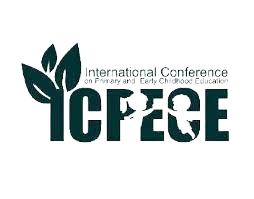 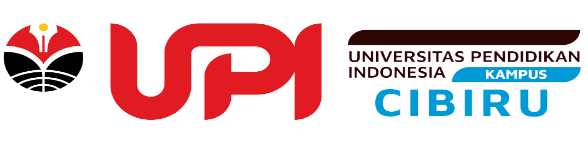 Principle
)
)
)
)
)
)
There are several principles that must be implemented in inclusive education. These principles are friendly education, optimal development, cooperation and system change (Murniarti & Anastasia, 2016).
)
)
)
)
)
)
)
)
)
)
The Child With Special Needed
)
)
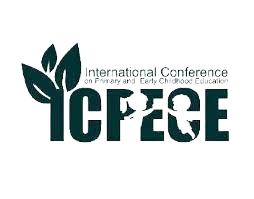 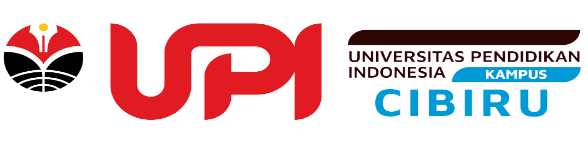 )
)
)
)
According to Mulyono and Delfi (Candra Pratiwi, 2015) that children with special needs or Extraordinary Children are children with special characteristics that are different from children in general, these differences lie in physical, mental, intellectual, social and emotional, so they require special education services. . Children with special needs have different characteristics from one another.
)
)
)
)
)
)
)
)
)
)
)
)
The Child With Special Needed
)
)
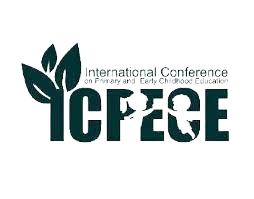 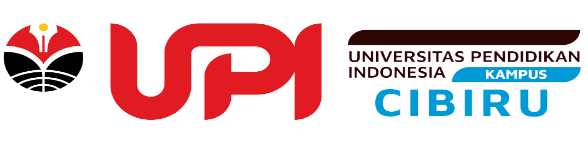 )
)
)
)
Law of the Republic of Indonesia Number 20 of 2003 concerning the National Education System Article 5 Paragraphs 2, 3 and 4 defines children with special needs as (1) children who have physical, emotional, mental, intellectual and/or social disorders; (2) children who have special intelligence and talent potential; and (3) children in remote or underdeveloped areas and remote indigenous communities so that they all have the right to receive special educational services.
)
)
)
)
)
)
)
)
)
)
)
)
01
03
05
06
04
02
Types of Children With Special Needs
According to Herawati (2021), children with special needs can be divided into several types.
)
)
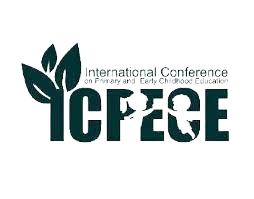 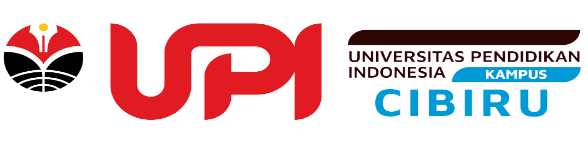 )
)
)
)
Visual disability: 
namely children who have vision problems
Auditory disability: 
namely children who have hearing problems
)
)
Intellectual disability: 
namely children who have intelligence disorders who have intelligence below average/normal
)
)
Physical disability: 
namely children who have problems with their limbs so that their body movement is disturbed
)
)
)
)
Multiple disabilities: 
namely children who have more than one type of disorder/impediment
Behavioral disability: 
namely children who have behavioral/emotional disorders
)
)
)
)
07
09
11
12
10
08
)
)
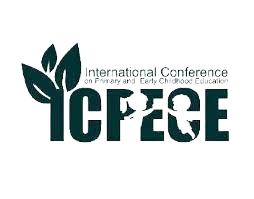 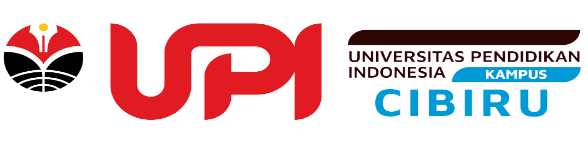 )
)
Autism: 
namely children who experience problems in social contact and appear unable to communicate with other people
Intelligent and talented children (Giftedness and Talented): 
namely children who have above average intelligence and are accompanied by special intelligence
)
)
)
)
Attention Deficit Disorder (ADD) if accompanied by hyperactivity: 
namely children who experience obstacles in concentrating or cannot concentrate/focus
Dyslexia: 
namely children who have difficulty learning
)
)
)
)
Dyscalculia: 
namely children who have difficulty learning to count
Dysgraphia:
namely children who have difficulty learning to write
)
)
)
)
)
)
Internal
External
Causative Factor
)
)
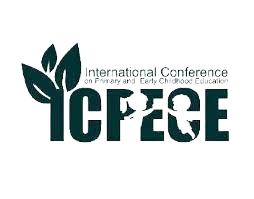 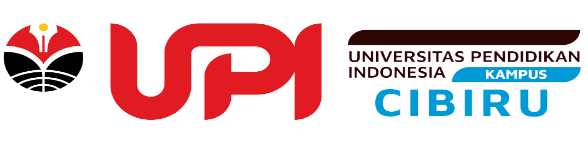 Internal factors are factors that come from within the child himself. This is obtained from heredity, which is called heredity or disposition caused by genetic disorders.
)
)
external factors are factors that come from outside the child it self and are not factors from heredity.
)
)
)
)
)
)
)
)
)
)
)
)
)
)
)
)
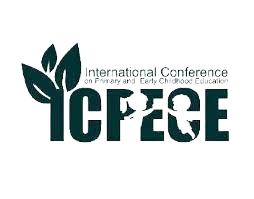 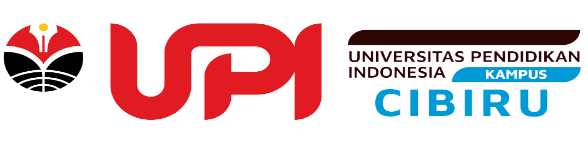 Methodology
)
)
)
)
)
)
In this research study, literature study was the researcher's choice. 
in conducting research using the library method, researchers carry out activities aimed at collecting various information relating to what is being researched by taking references from scientific reading materials.
)
)
)
)
)
)
)
)
)
)
)
)
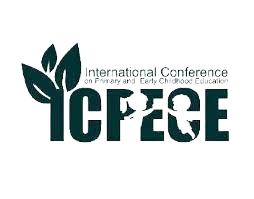 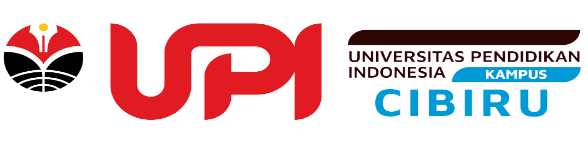 Optimizing the Principal's Role in School Management
)
)
)
)
In terms of optimizing the management of inclusive education, the role of the principal as the highest decision holder in an institution greatly influences the direction and goals to be achieved by the institution. Effective communication between school principals, class teachers, special guidance teachers and the community will have a good impact on the governance of inclusive education. And also the quality of human resources and the availability of facilities and infrastructure really support the successful management of inclusive education. (Ikramullah & Sirojuddin, 2021).
)
)
)
)
)
)
)
)
)
)
)
)
)
)
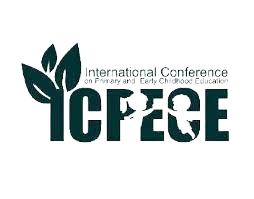 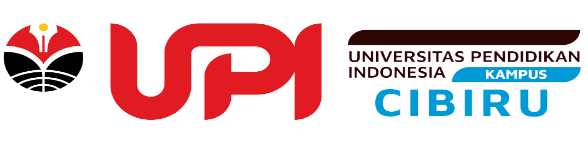 Flow of Implementation of Inclusive Education
)
)
)
)
Transition period
Acceptance of new students
Identification and Assessment
Preparation of Student Learning Profiles
Learning Planning
Learning Implementation Process
Individualized Education Program
Assessment Implementation of learning
Learning Results Report
)
)
)
)
)
)
)
)
)
)
)
)
01
03
05
06
04
02
)
)
Inclusive School Model
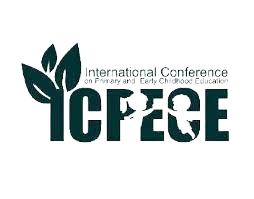 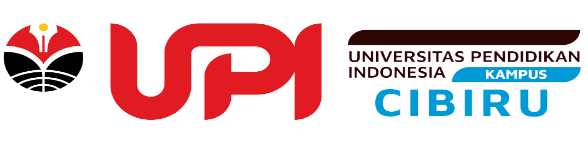 )
)
)
)
Regular Class (Full Inclusion) : In this regular class, children with special needs study with normal children all day long in regular classes using the same curriculum.
Regular classes with Clusters : In this class, children with special needs study with normal children in regular classes in special groups.
)
)
Regular Class with Pull Out : In this class, children with special needs study with normal children in the regular class, but at certain times they are withdrawn from the regular class to another room to study with a special supervising teacher.
Regular Classes with Clusters and Pull Outs : In this class, children with special needs study with normal children in regular classes in special groups, and at certain times are withdrawn from regular classes to other classes to study with special supervising teachers.
)
)
)
)
Special Classes with Various Integrations : In this class, children with special needs study in special classes at regular schools, but in certain fields they can study with normal children in regular classes.
)
)
Full Special Class : In this class, children with special needs study in special classes at regular schools.
)
)
)
)
01
02
03
04
Problems of Inclusive Education
)
)
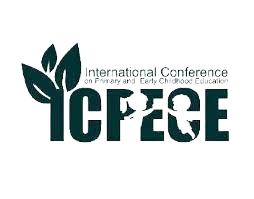 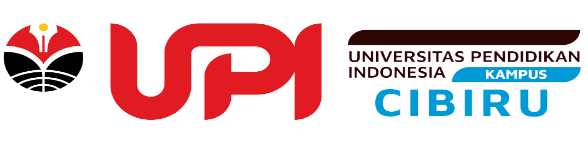 )
)
)
)
Curriculum : the problem that often occurs regarding the curriculum is that learning and assessment are not in accordance with children's needs
)
)
Students : children with special needs who have different problems and require different treatment
)
)
)
)
Learning Activities : Learning processes that do not use a team teaching system cause children with special needs to experience difficulties in receiving learning material.
Educators : namely there are not enough or even no class support teachers, lack of teacher competence in handling children with special needs
)
)
)
)
)
)
05
06
07
08
Problems of Inclusive Education
)
)
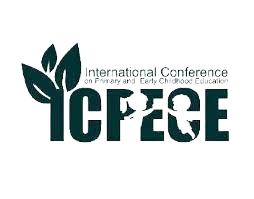 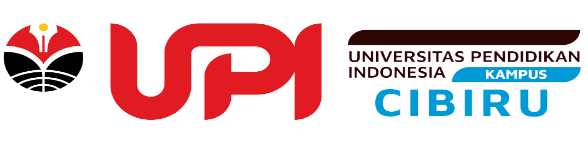 )
)
)
)
School management : education management in inclusive schools gives full authority to the school principal to manage all implementation needs including students, curriculum, educational staff, facilities and infrastructure, financing, and relations with the community.
Facilities and infrastructure : The existence of available facilities and infrastructure plays an important role for children with special needs, because they will be very dependent on learning media
)
)
)
)
)
)
Society : In general, there are still people who see and respond that children with special needs are strange children, so that when they encounter or meet them in the community, they will choose not to care and even avoid them.
Collaboration : The implementation of inclusive education is also related to cooperation between the school and parents
)
)
)
)
)
)
All children can learn
All children are different
)
)
Differences become strengths
Learning is a collaboration between teachers, parents and society
)
)
Conclusion and Suggestion
)
)
)
)
)
)
)
)
The management of inclusive education programs in elementary schools must be optimized so that all children can experience education anywhere and for anyone. The role of the principal as the highest decision holder in an institution greatly influences the direction and goals to be achieved by the institution.
)
)
)
)
)
)
Satu dua tiga dan empat
Lima enam tujuh delapan
Mari kita bergandengan erat
Hantarkan anak istimewa gapai masa depan
)
)
)
)
)
)
)
)
)
)
Thank You
)
)
)
)
)
)